An Introduction to Close Reading in French
Dr Emily McLaughlin, Wadham College, Oxford
Using song to help us understand poetry
What is your favourite song? 
What kind of language is used in this song? Could we say that this song bears a resemblance to a poem?
Ballade de celui qui chanta dans les supplices
Written by Louis Aragon in 1943
Hommage to Gabriel Péri, a French Communist journalist and politician, member of the French Resistance, who was executed by the German Occupying Forces on 15th December 1941.
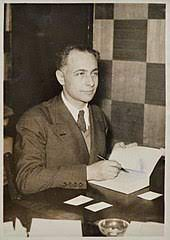 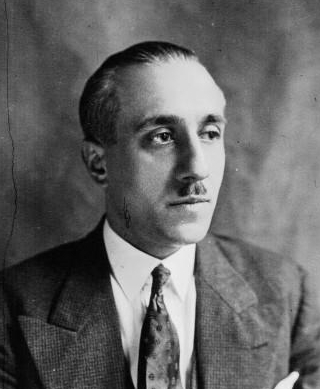 The French Resistance and Poetry
Germany invaded France in 1940. 
From 1940 to 1945, the Northern half of France was ruled by the Vichy Government which collaborated with Nazi Germany. 
The French Resistance emerged as small groups of men and women who sought to disrupt the Vichy Government’s collaboration with Nazi Germany. 
The Resistance published underground newspapers and circulated texts that sought to shape public opinion. 
Poets such as Louis Aragon, Paul Éluard, and Robert Desnos published poems in support of the French Resistance.
Why poetry?
Why do you think writers chose to write and circulate poems in particular at this time?
Is there anything about the form of a poem that makes it a useful tool for changing how people feel and shaping political opinion?
Ballade de celui qui chanta dans les supplices

		– « Et s'il était à refaire
		Je referais ce chemin... »
		Une voix monte des fers
		Et parle des lendemains.

		On dit que dans sa cellule,
		Deux hommes, cette nuit-là,
		Lui murmuraient : « Capitule
		De cette vie es-tu las?

		Tu peux vivre, tu peux vivre,
		Tu peux vivre comme nous !
		Dis le mot qui te délivre
		Et tu peux vivre à genoux... »
“And if it were to be done again, I would take this road once more...” A voice rises from the iron chains And speaks of days to come. They say that, in his cell, That night, two men Whispered to him, “Give up, Are you weary of life?You can live, you can live, You can live like us! Say the word that sets you free and You can live on your knees...”
Written by Louis Aragon in 1943
Hommage to Gabriel Péri, a French Communist journalist and politician, member of the French Resistance, who was executed by the German Occupying Forces on 15th December 1941.
– « Et s'il était à refaire,	Je referais ce chemin... »	La voix qui monte des fers	Parle pour les lendemains.

	« Rien qu'un mot la porte cède,				S'ouvre et tu sors ! Rien qu'un mot :	Le bourreau se dépossède...	Sésame ! Finis tes maux !

	Rien qu'un mot, rien qu'un mensonge	Pour transformer ton destin...	Songe, songe, songe, songe		
	À la douceur des matins ! »
“And if it were to be done again, I would take this road once more...” The voice that rises from the iron chains Speaks for the days to come. 
“Only a word and the door gives way,
It opens up, and you leave. Only a word
And the executioner loses all his power... 
Hey presto! Your troubles are over. 
Only a word, only a lie,
To transform your fate…
Think, think, think, think
Of the sweetness of the coming mornings!”
[...]
	Et si c'était à refaire
	Referait-il ce chemin ?
	La voix qui monte des fers
	Dit : « je le ferai demain.
	Je meurs et France demeure
	Mon amour et mon refus.
	Ô mes amis, si je meurs
	Vous saurez pour quoi ce fut ! »
	Ils sont venus pour le prendre
	Ils parlent en allemand
	L'un traduit : « Veux-tu te rendre ? »
	Il répète calmement :
And if it were to be done again, Would he take this road once more? The voice that rises from the iron chains says: “I will do it tomorrow.



I die and France remains
My love and my refusal.
Oh my friends, if I die
You will know why it was!”



They came to take him
They speak in German
One translates: “Do you want to surrender?
He repeats calmly:
– « Et si c'était à refaire
	Je referais ce chemin,
	Sous vos coups, chargés de fers,
	Que chantent les lendemains ! »
							[…]
											
				(Louis Aragon, 1943)
“And if it were to be done again, I would take this road once more...” Under your blows, weighed down by chains,
Let all the days to come sing!”
Circulation
How do you imagine this poem might have been passed from person to person?
Some other poems to read…
‘Gabriel Péri’ by Paul Éluard
‘Liberté’ by Paul Éluard
‘Couplets de la rue Saint-Martin’ by Robert Desnos